The New Plastics Paradigm
Beyond 3Rs to the Circular Economy
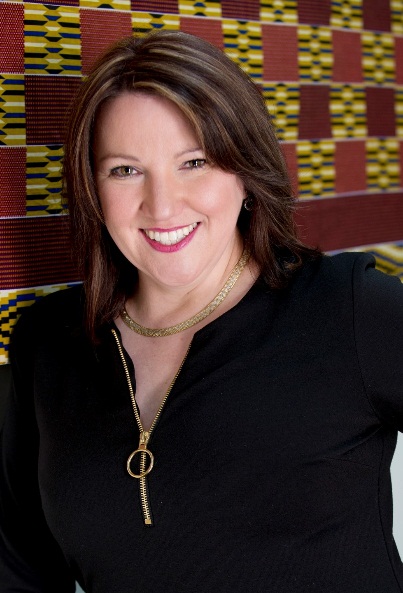 Trish HydeMD, The Plastics CirclePlasticity DirectorFounder PlastX
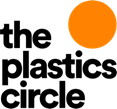 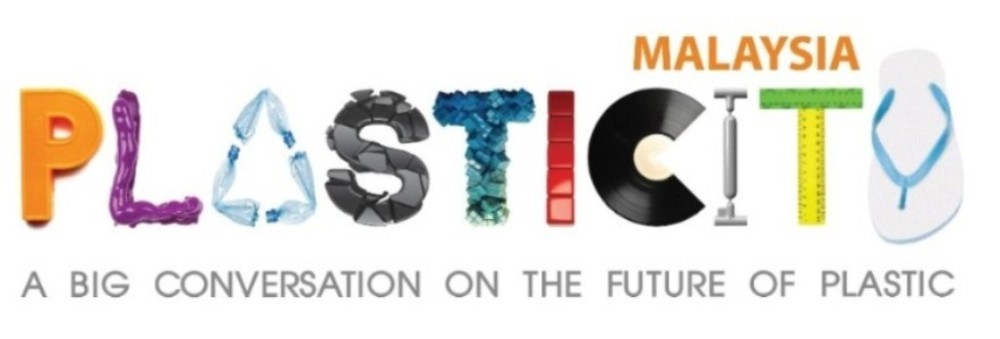 Plastic and 
the Environment
Basics
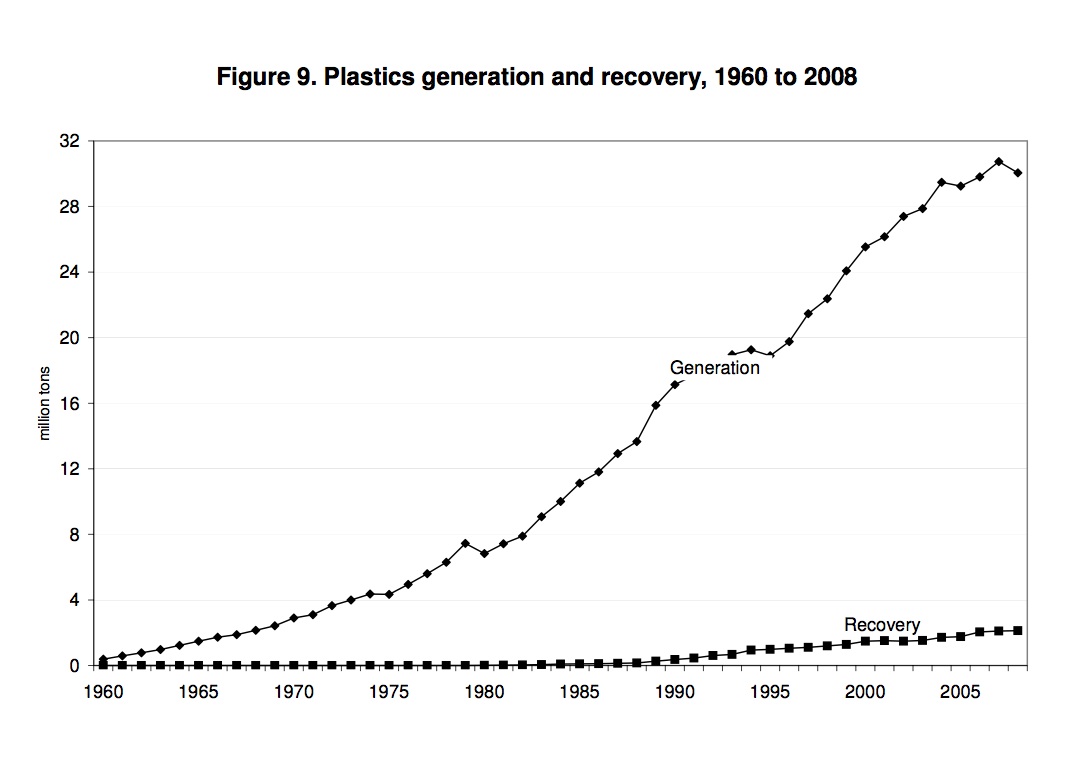 Plastics Generation and Recovery – 1960 to 2008
Generation Growth
The Chasm
Recovery Growth
3
Source: Waste Atlas
Unsound Disposal
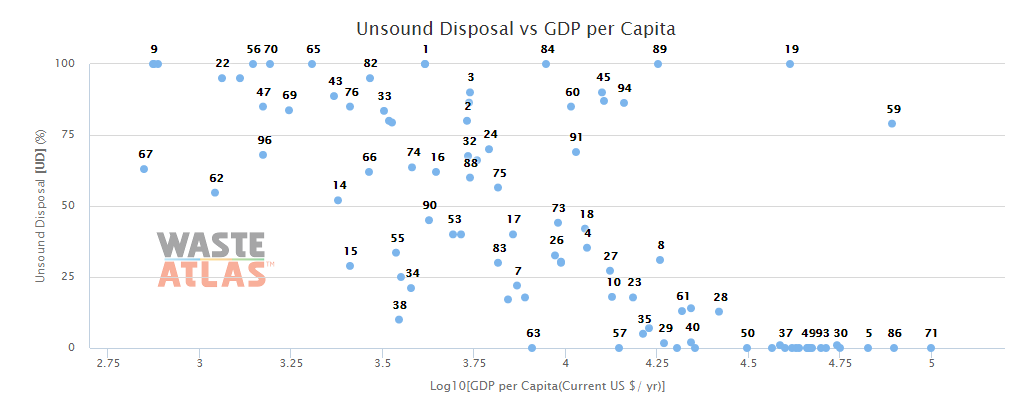 Macao
Albania, Algeria, Angola, Bangladesh, Belize, Benin, Brunei, Burundi, Cameroon, Egypt, Guatemala, Haiti, Honduras, Hungary, India, Jamaica, Laos, Macao, Malaysia, Moldovia, Nicaragua, Nigeria, Pakistan, Philippines, Sri Lanka, Suriname, Syria, Trinidad & Tobago, Uruguay, Venezuela
Plastic Waste
Rivers: 
Niger – Nile – Indus – Ganges – Mekong – Pearl – Yangtze – Yellow – Hai He - Amur
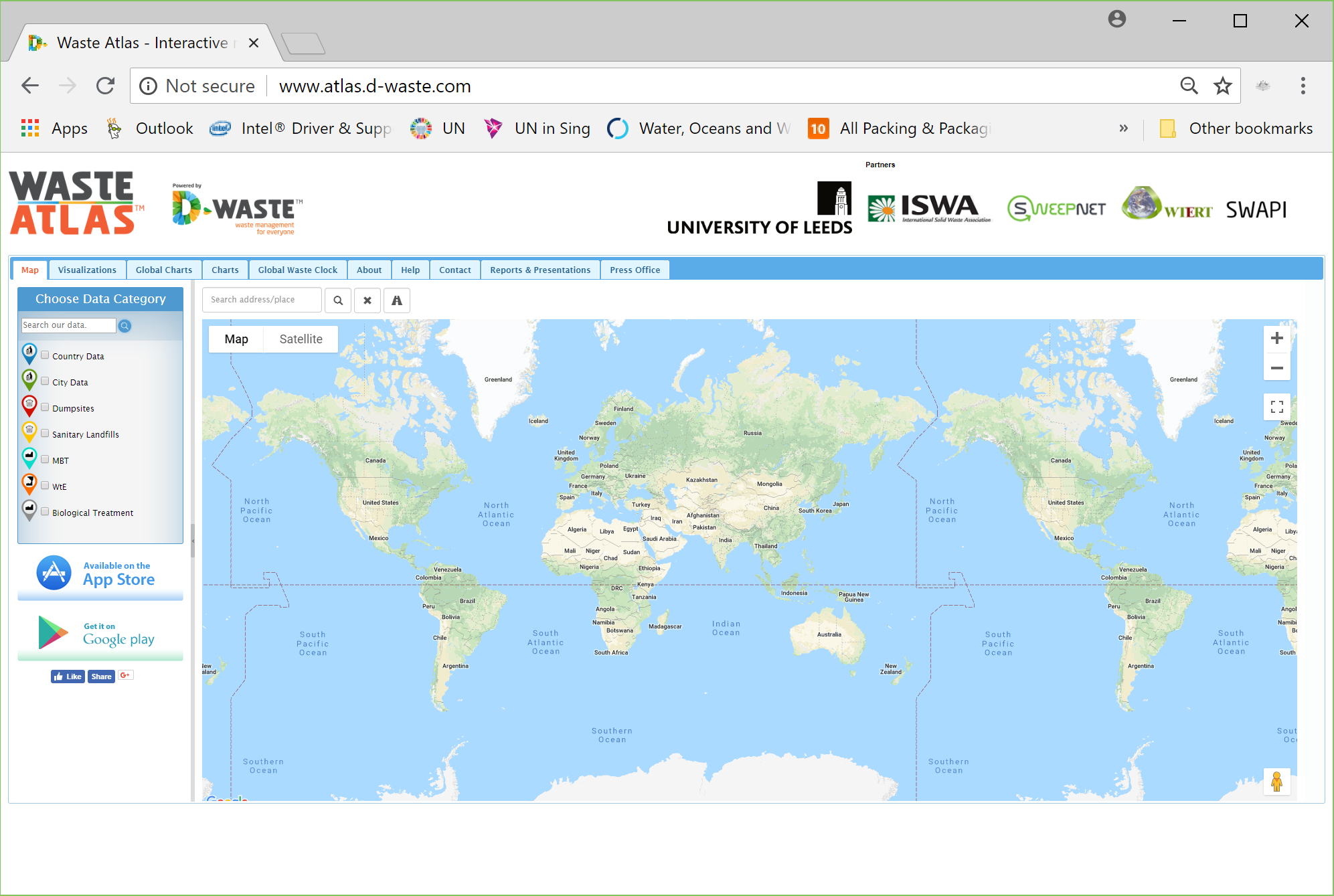 North Atlantic - South Atlantic – Indian Ocean – North Pacific – South Pacific
Gyres
Today 
Global Waste Output (2.2bn tons)
would cover ASEAN
75cm deep
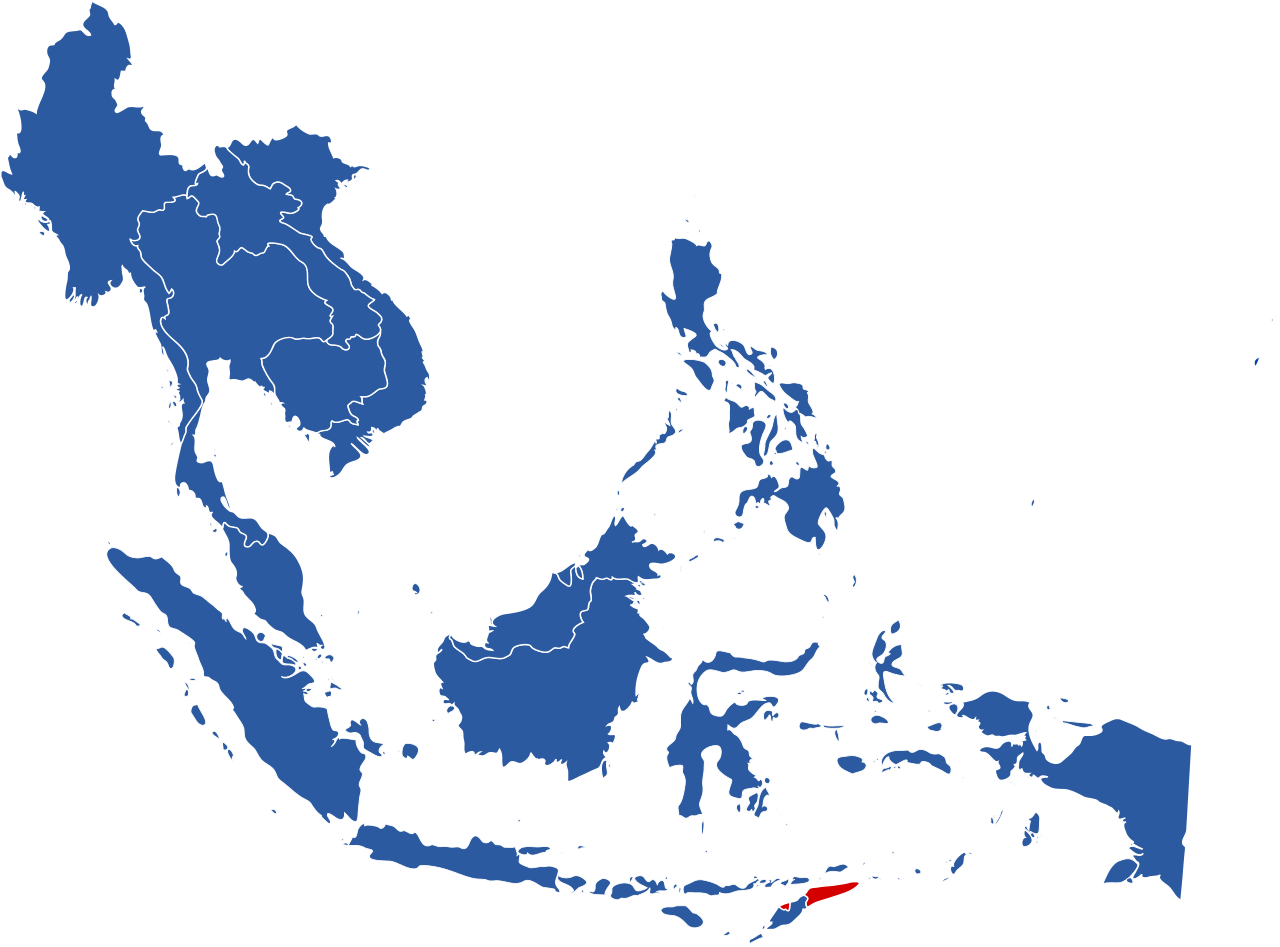 This Photo by Unknown Author is licensed under CC BY-SA
By 2050 the 
Global Waste Output 
would cover ASEAN
125cm deep
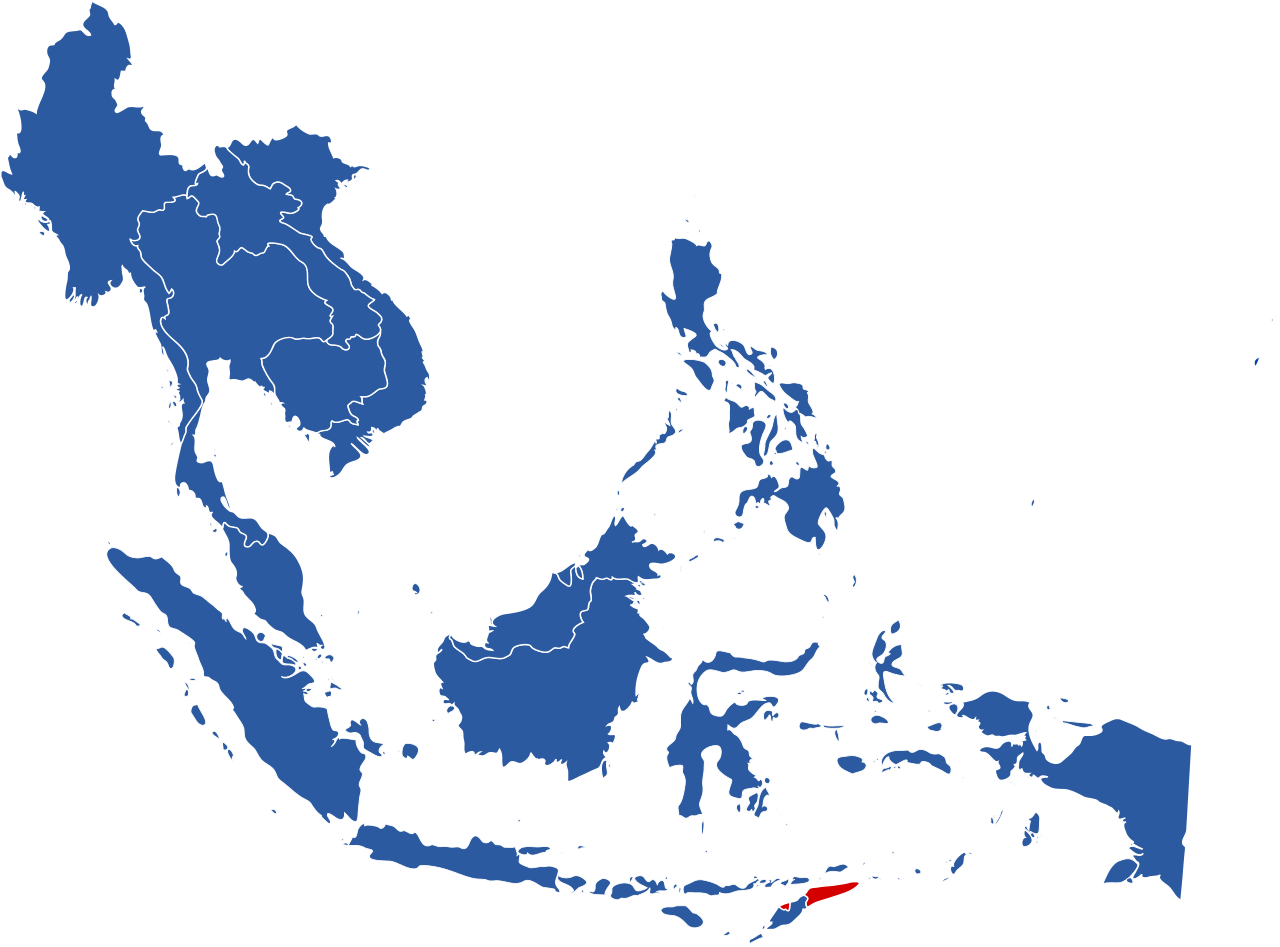 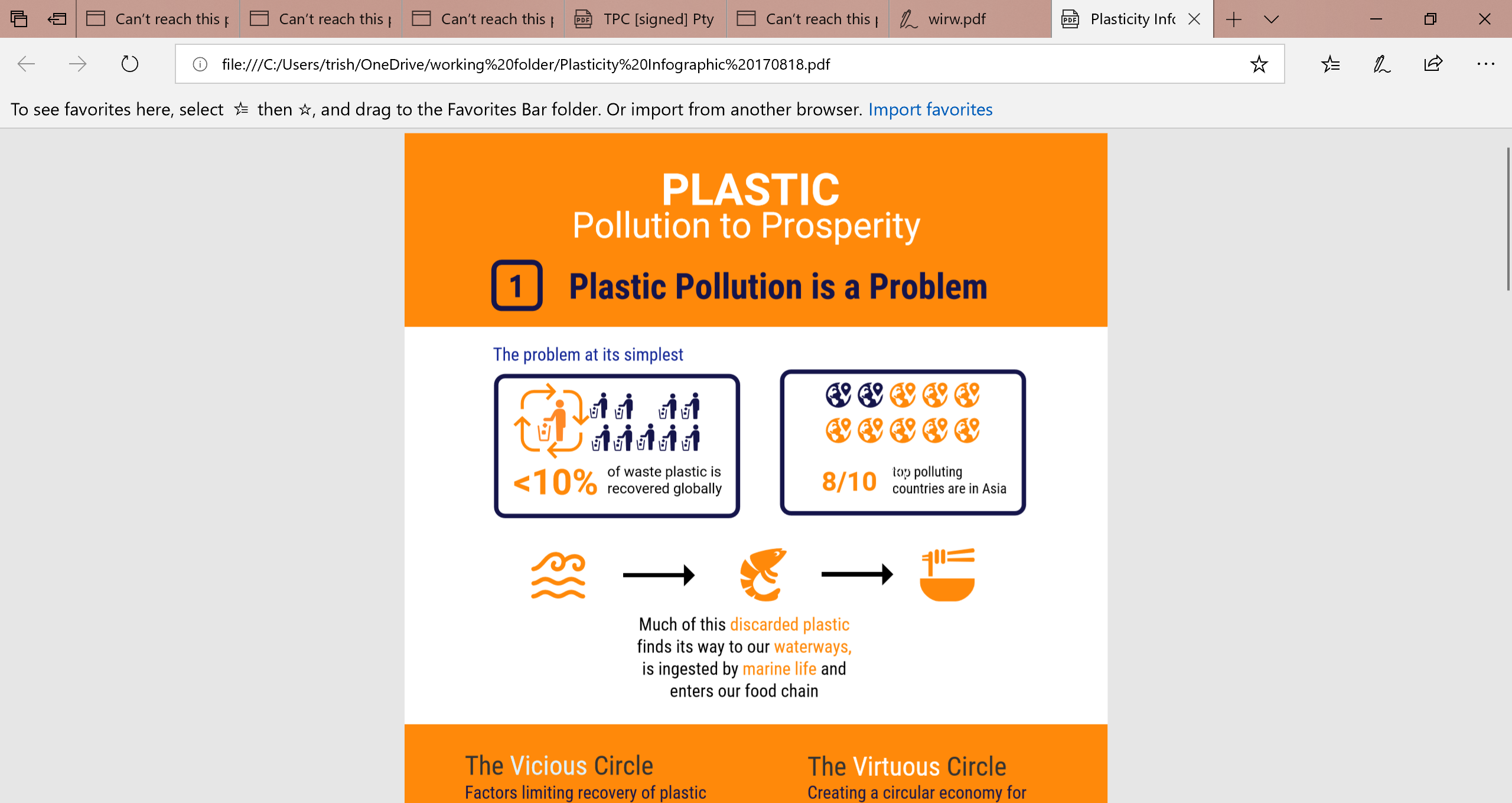 Rivers carrying plastic to the ocean are in Asia
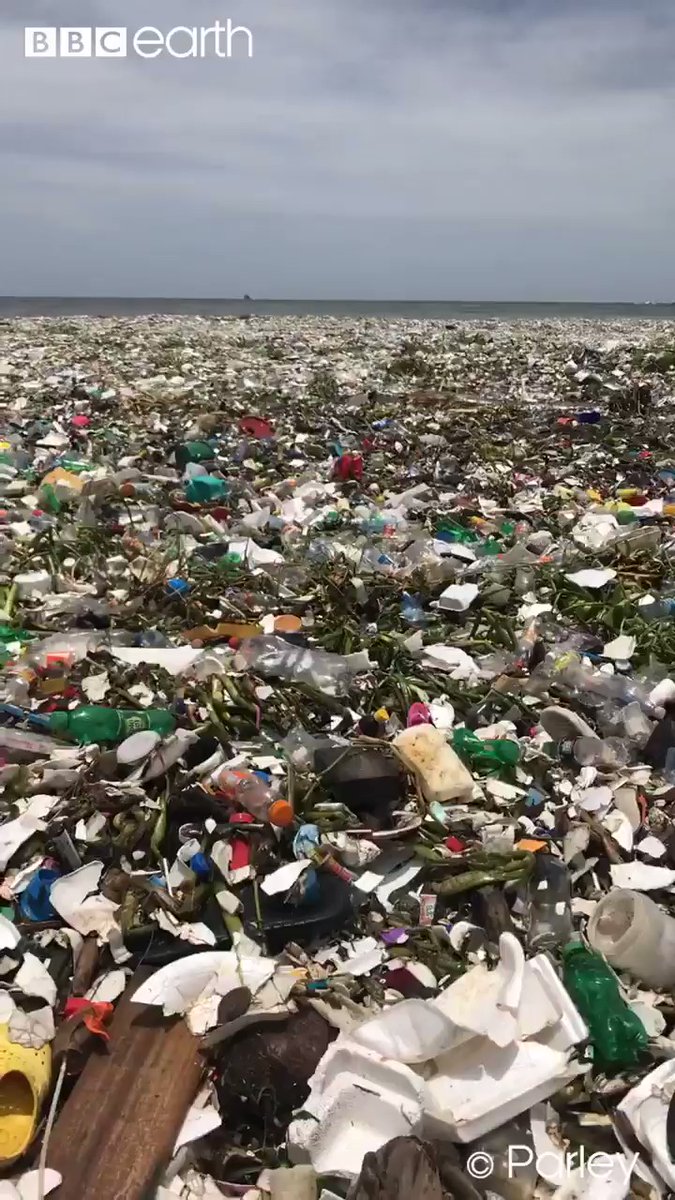 Waves of Plastic
Dominican Republic
19 July 2018
Plastic Circularity
The Future
Plastic as a Resource
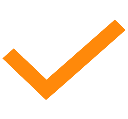 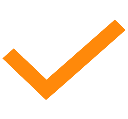 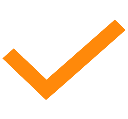 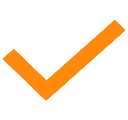 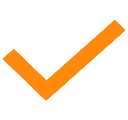 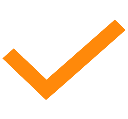 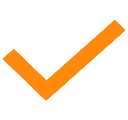 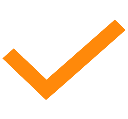 3Rs - Reduce, Reuse, Recyle
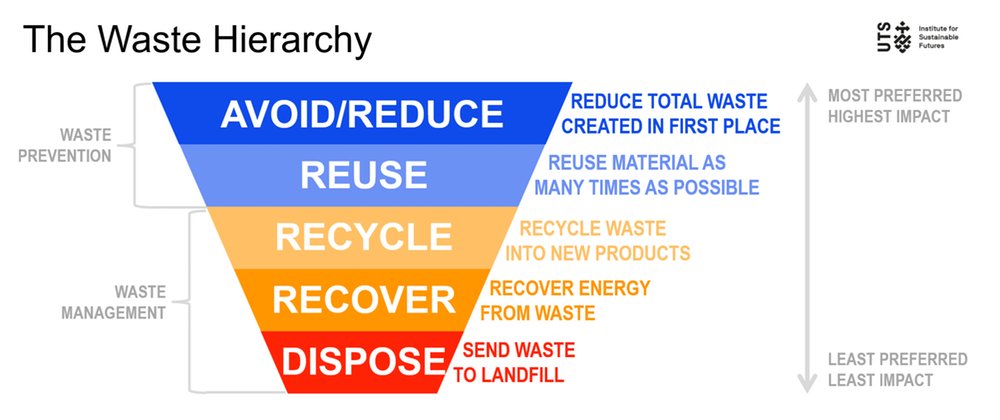 3Rs - Reduce, Reuse, Recyle
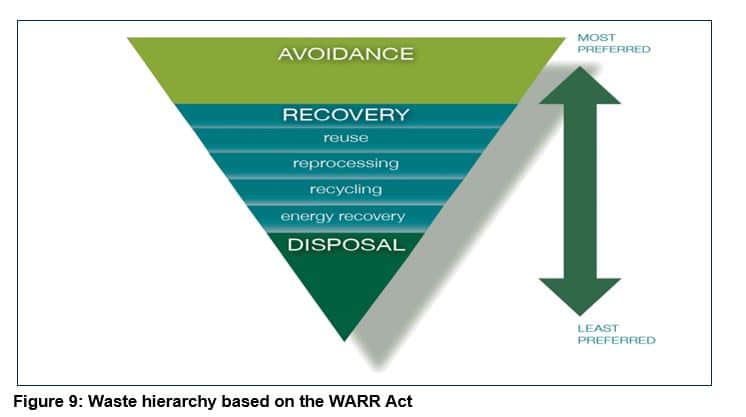 Recyclable Plastic Definition
is collected for recycling 
has market value / legislatively mandated program 
is sorted and aggregated into defined streams for recycling
must be able to be processed and reclaimed or recycled with a commercial recycling process and it must become a raw material that is used in the production of a new product.

Under this definition, innovative materials must demonstrate:  
they can be collected and sorted in sufficient quantities, and 
they are compatible with the existing industrial recycling processes or will be in scale to justify new recycling processes.
Association of Plastic Recyclers (APR) and Plastics Recycling Europe (PRE)
The Plastic Circular Economy is broken
The Supply Driven Circular Economy
(the vicious circle)
1
Not always designed for recovery
Limited 2nd-life market demand to drive design and recovery.  

(<90% of plastic waste 
gets a 2nd-life)
3
Limited recovery facilities to collect for 2nd-life market needs 

(only a fraction of plastic waste is collected)
2
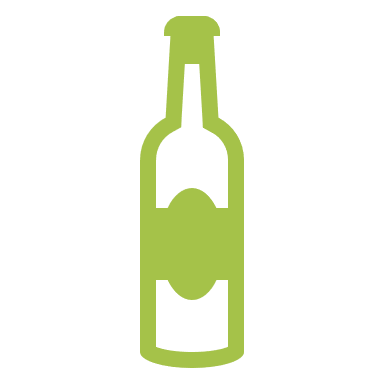 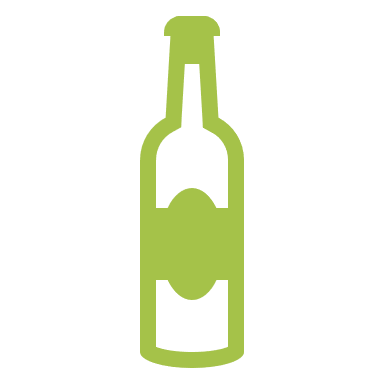 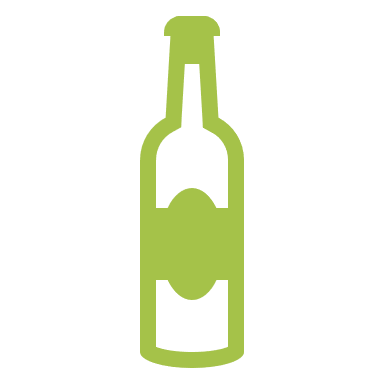 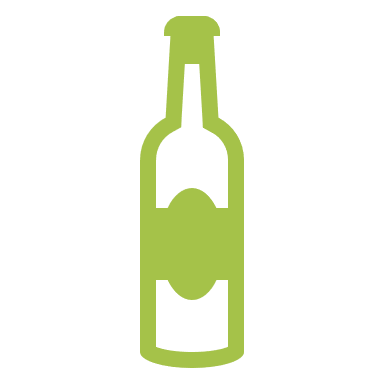 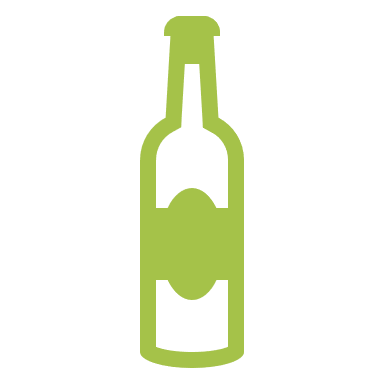 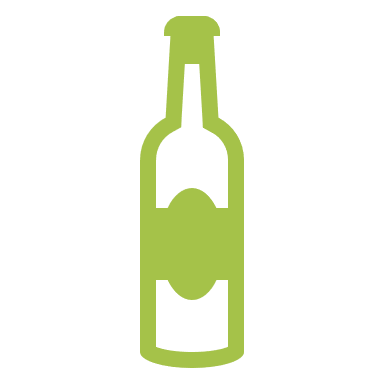 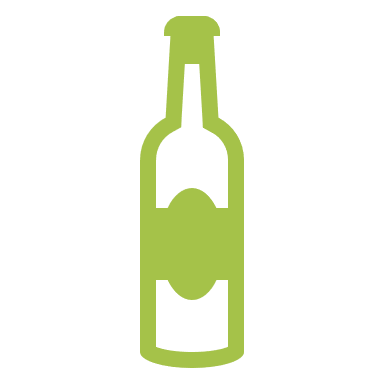 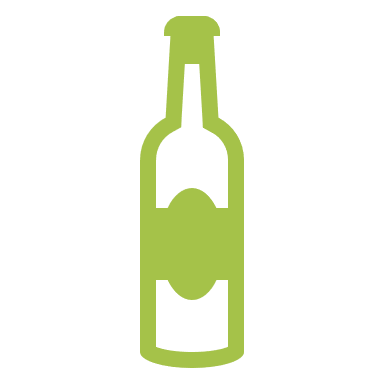 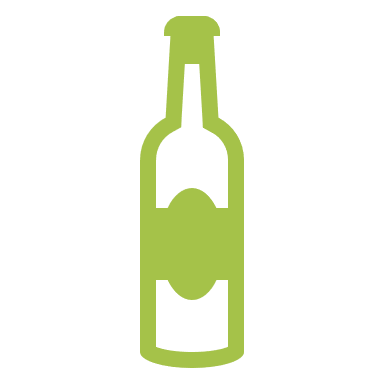 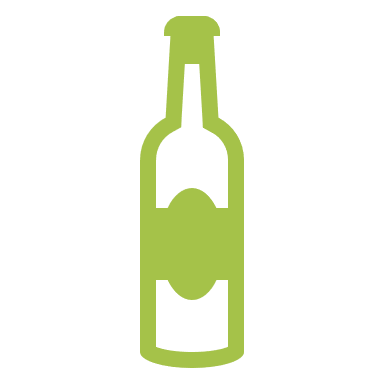 Make
2nd Life
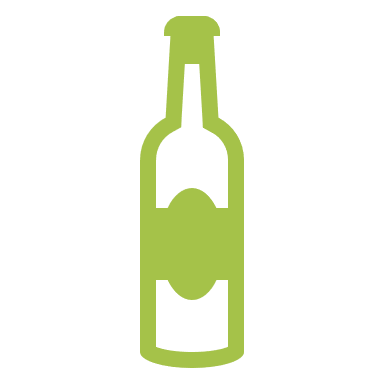 Collect
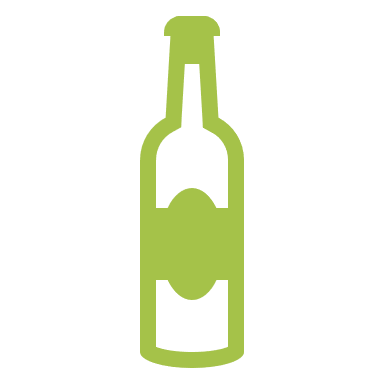 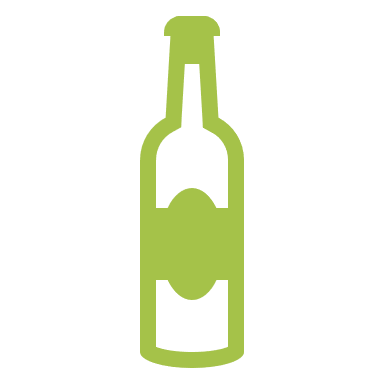 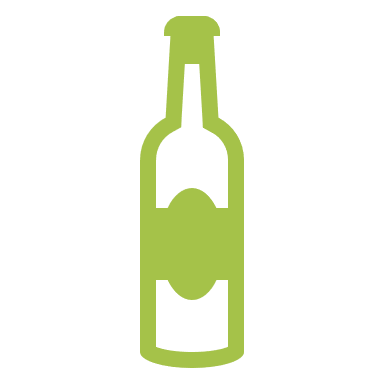 Fixing the market failures!
The Balanced Circular Economy
(the virtuous circle)
2
1
Design uses recovered 
content creating more 
2nd-life markets
2nd-life market demand drives design and recovery efforts
3
Recovery is a market enabler driving best practice design and feeding 2nd-life markets
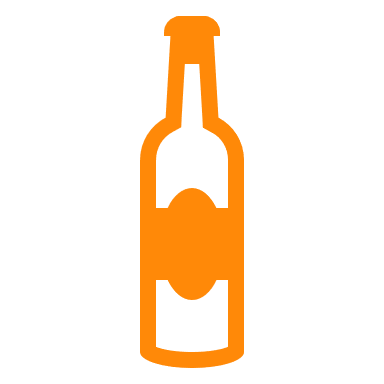 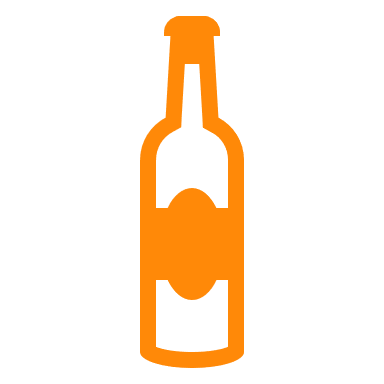 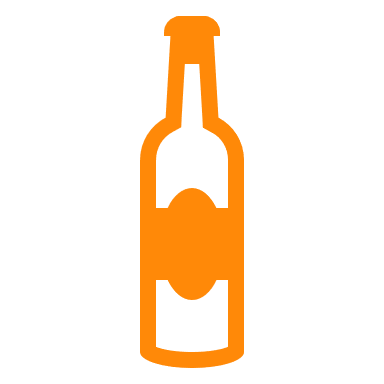 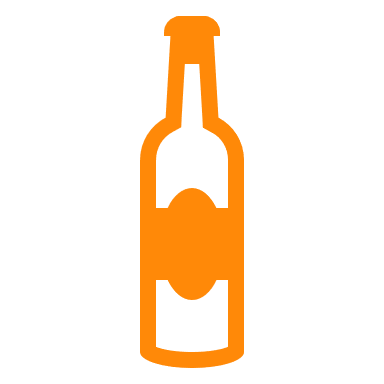 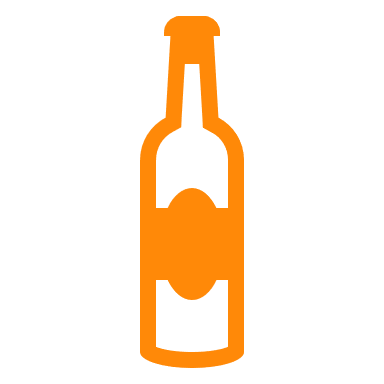 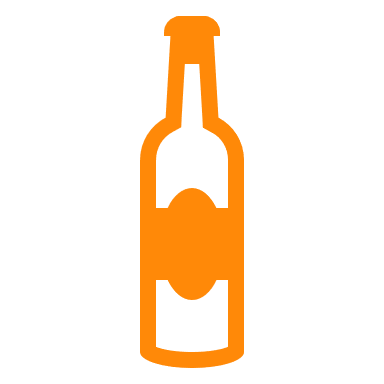 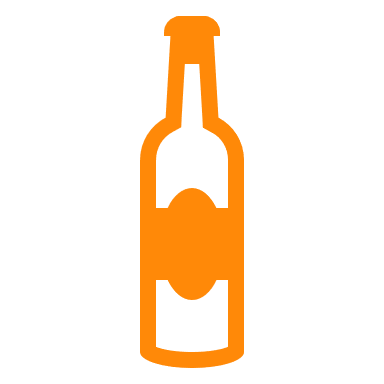 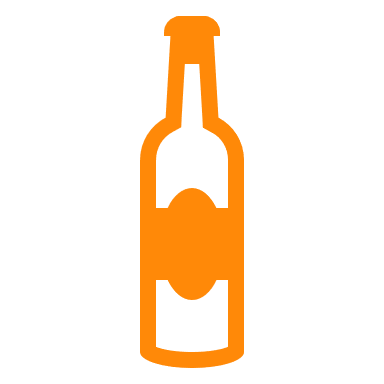 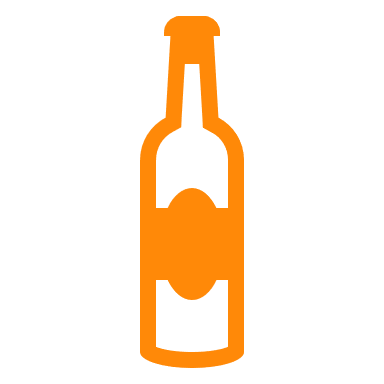 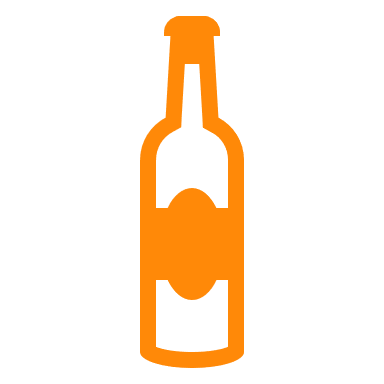 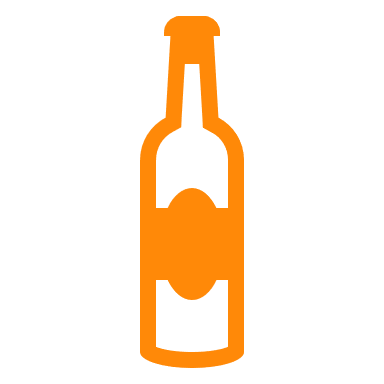 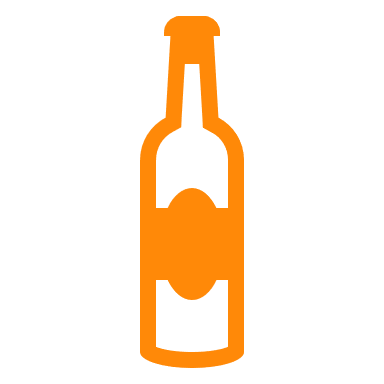 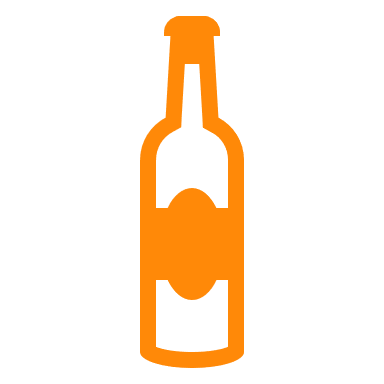 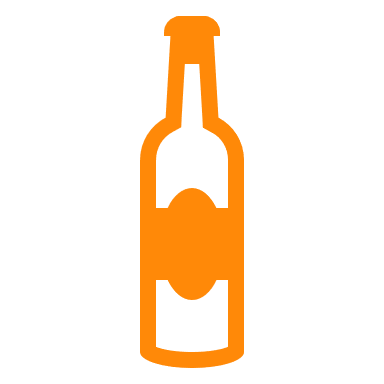 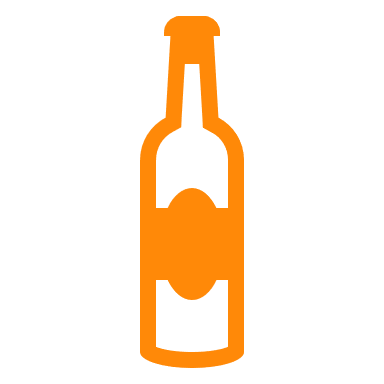 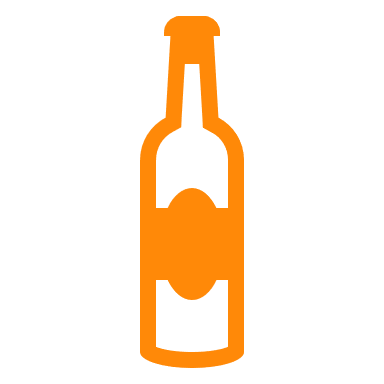 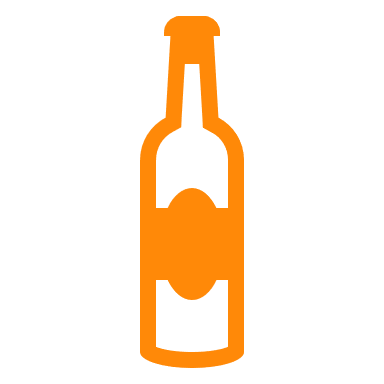 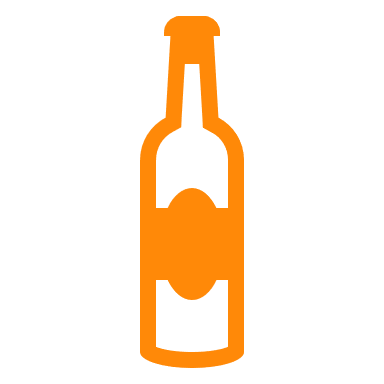 Make
2nd Life
Collect
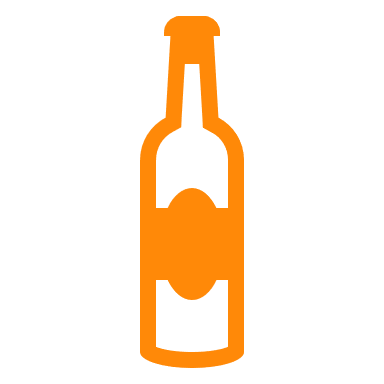 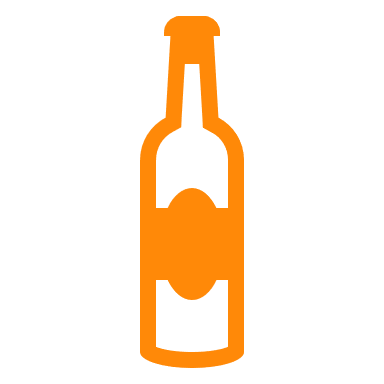 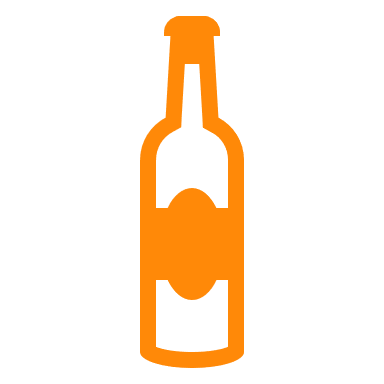 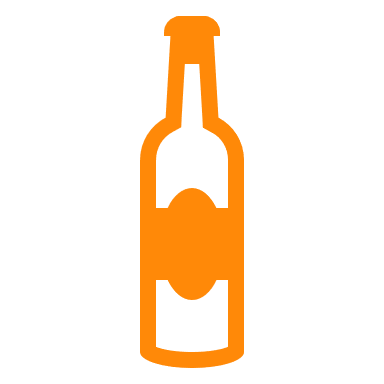 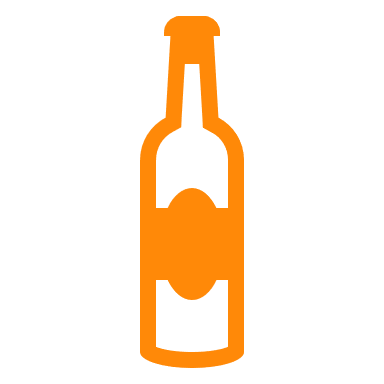 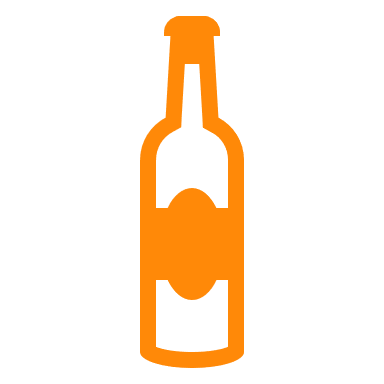 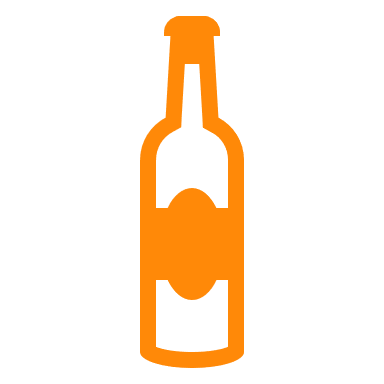 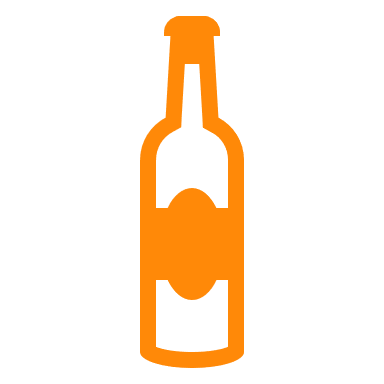 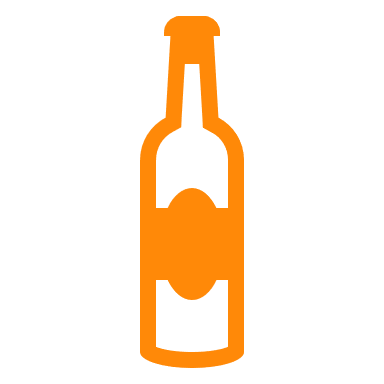 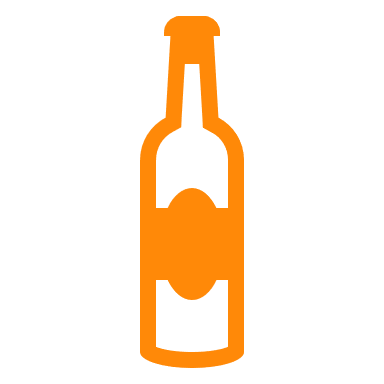 Plastic Circularity
In Practice
Recovery and Recovered Design
18
Brands commitment
Including
Asda     Coca-Cola     Cranswick     Danone     Marks & Spencer (M&S)     Nestlé     Novamont     PepsiCo     Proctor & Gamble (P&G)     Sainsbury’s     Tesco     Unilever     Waitrose. 
Committed to 
100% plastic packaging reusable, recyclable or compostable
70% plastic packaging effectively recycled or composted
30% (ave) recycled content across all plastic packaging
Opportunity
Challenge
Reputation boost
Stakeholder relations boost
Profit increase
Destiny ownership
Global infrastructure
Recovered-content  
Consumer confusion
Regulation
Value Recovery as an Enabler
1.PlastX: Asian Startup
Trading platform to buy the plastic you want directly from the communities where it lands
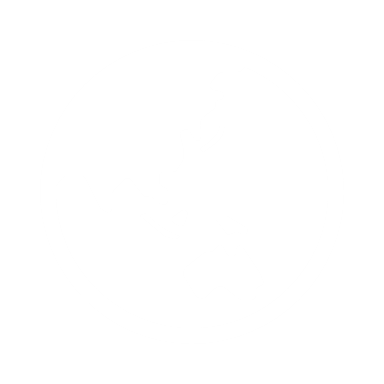 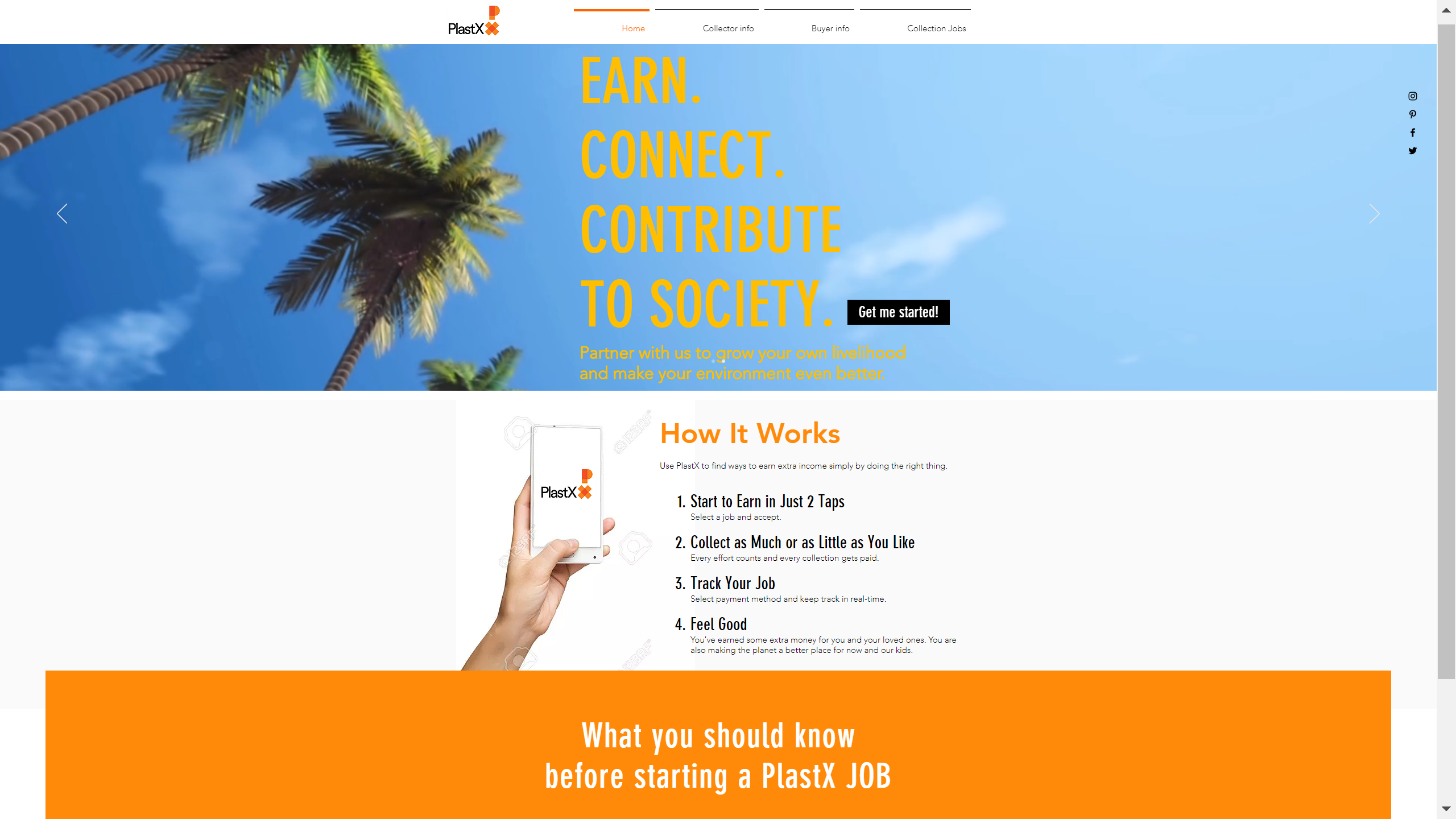 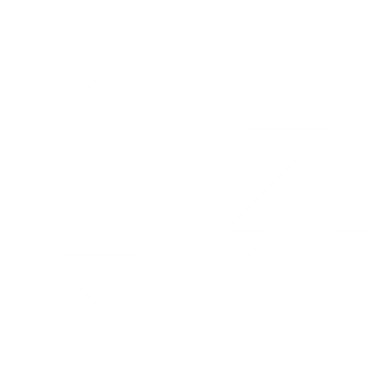 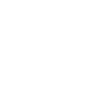 Quality Traceable
Sustainable Trade
Fulfils Commitment
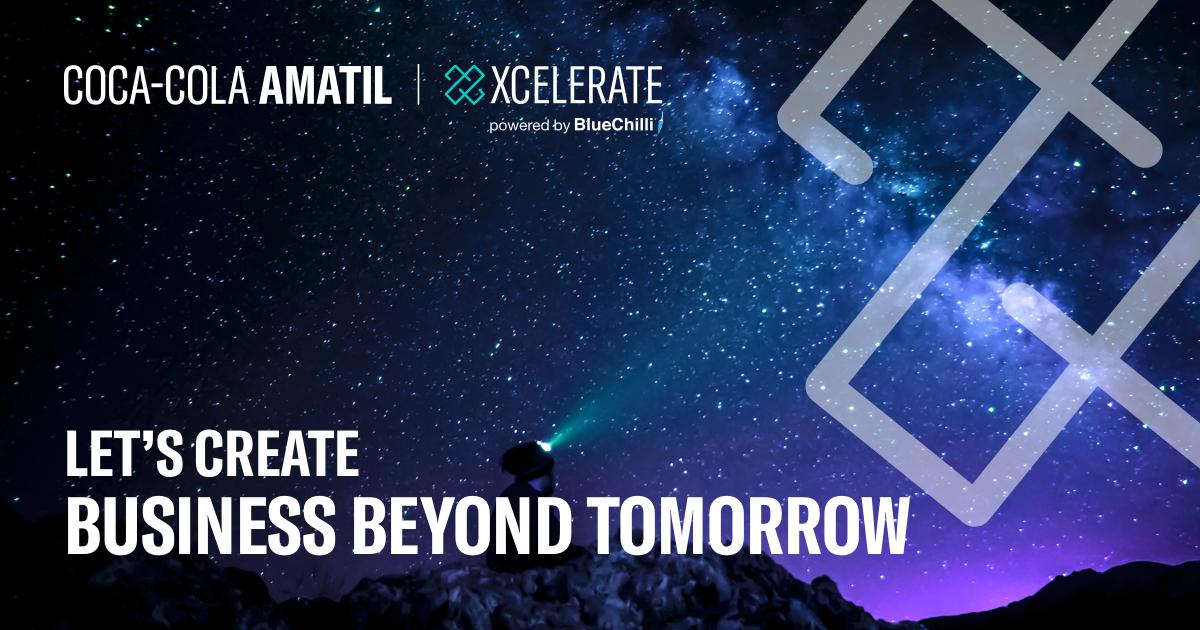 2.Bio24: Asian Startup
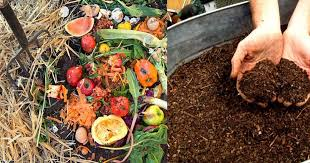 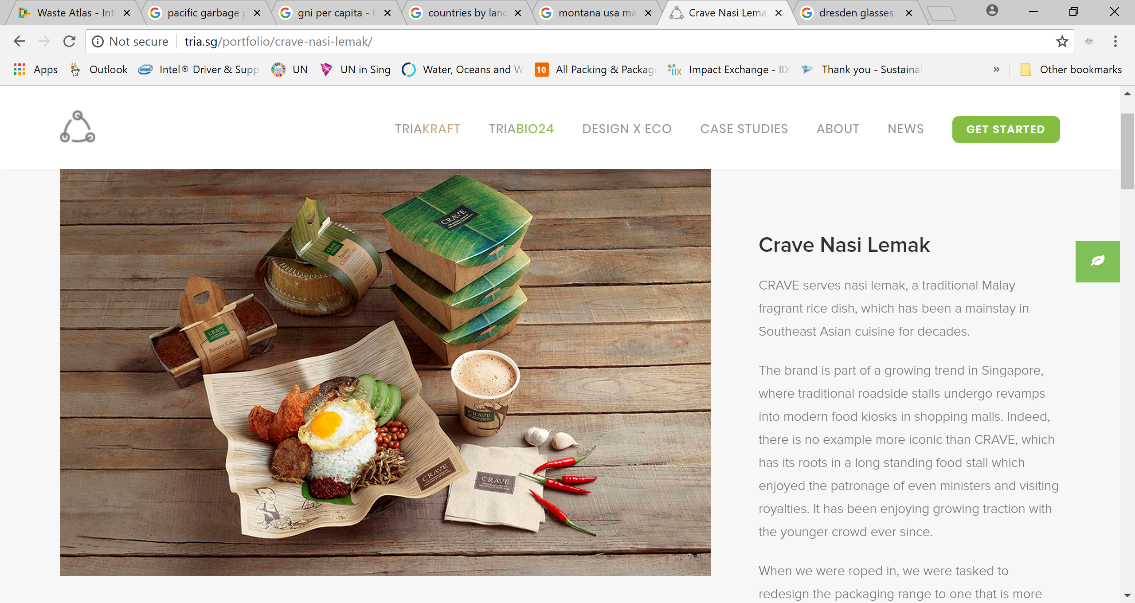 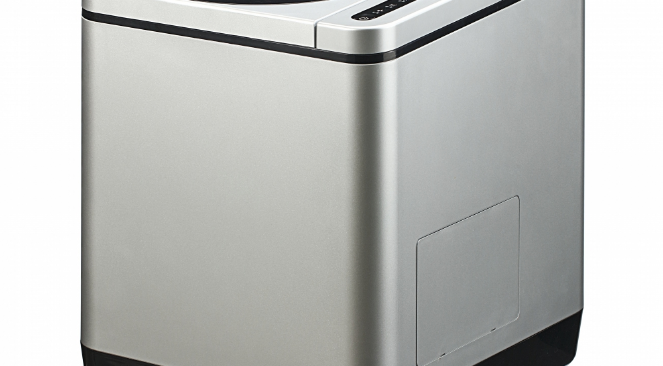 New models
Opportunity
Challenge
Corruption / Mafia-style collection networks

Infrastructure for the last mile (PET)

Investors / competitor inertia
Deliver on promise

Make a visible difference 

Enable brand stories

Overcome lack of infrastructure
2nd-life Market Demand
Dresden eyewear
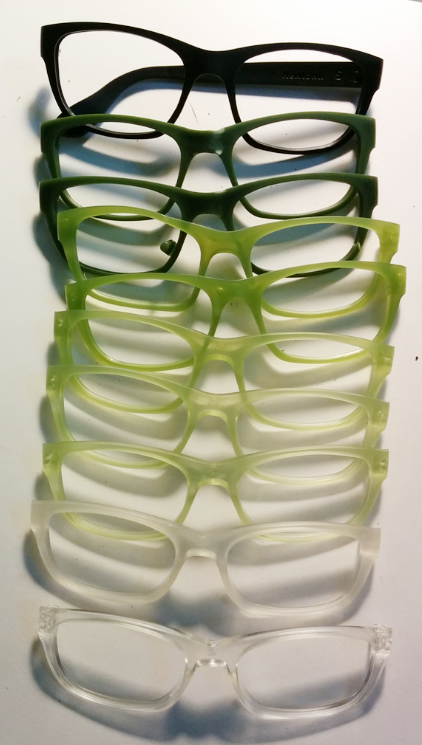 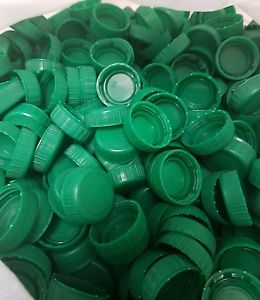 New Market for PCP
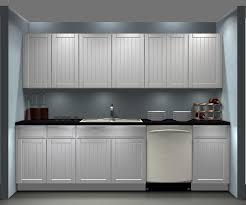 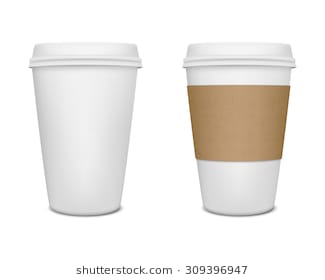 Example only
New Markets
Opportunity
Challenge
Quality supply at fair price

Investors
USD $230B market

Consumer desire
Tools / Resources
Circularity
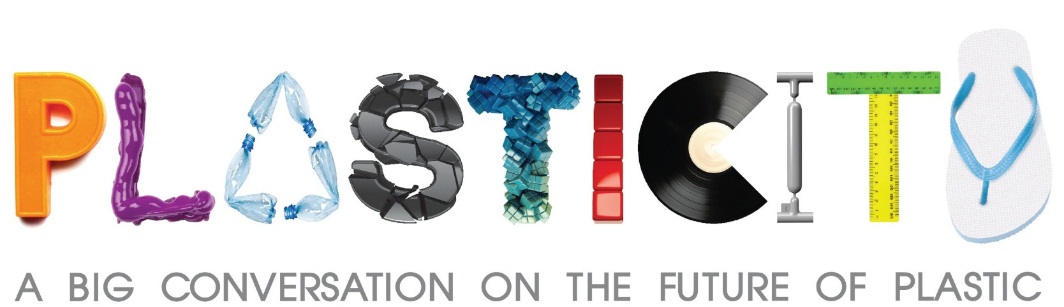 Rio+20 Earth Summit, Hong Kong, New York, Portugal, Shanghai, London, Dallas, Los Angeles, Sydney - Kuala Lumpur 25 Oct

Focusing on Design, Innovation, Materials and Recycling, for a world without the Plastic Waste Fooptrint
Thank You
Questions?
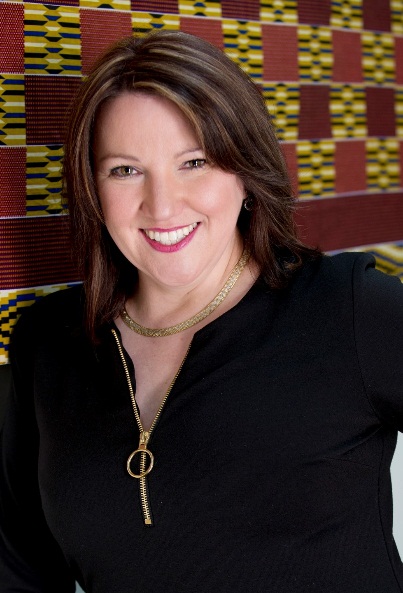 Trish HydeTrish.Hyde@ThePlasticsCircle.com
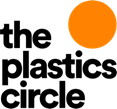 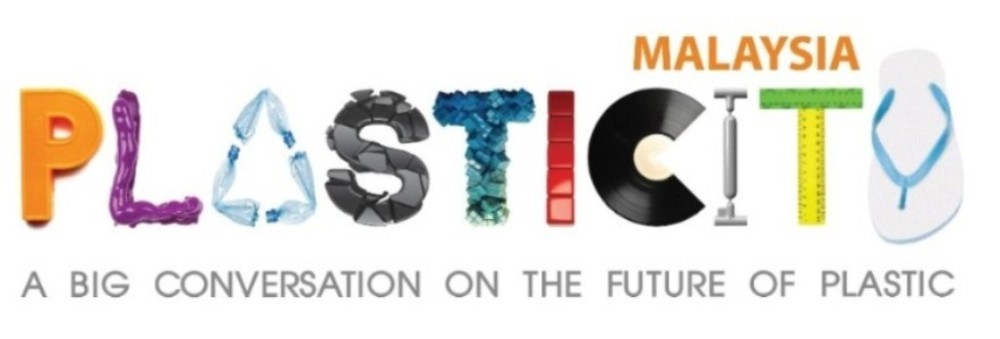 www.Plasticity.Global
www.ThePlasticsCircle.com